6.5 Linear dependence and independence of a collection of vectors
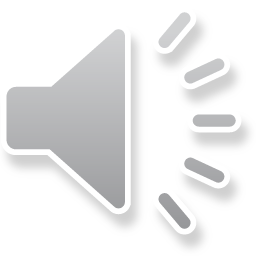 Linear dependence and independence of vectors
Introduction
In this topic, we will
Define linear dependence and independence of a given vector v on a collection of vectors
Determine how to check if a vector linearly depends on others
Define the rank of a matrix
Define a linearly dependent collection of vectors,	   and a linearly independent collection of vectors
Determine how to check if a collection of vectors is linearly dependent or independent
Consider a few results
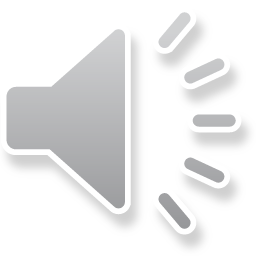 2
Linear dependence and independence of vectors
Definition
A vector u is said to be linearly dependent on a collection ofn vectors v1, …, vn if u can be written as a linear combinationof the vectors v1, …, vn
That is, u is linearly dependent on v1, …, vn if the problem

      has at least one solution

If u is not linearly dependent on a collection ofn vectors v1, …, vn, we say u is linearly independent of v1, …, vn
That is, the problem

      has no solutions
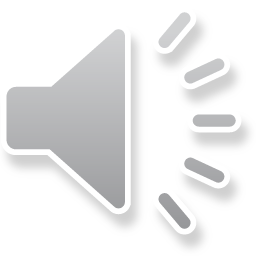 3
Linear dependence and independence of vectors
The zero vector
Note that the vector 0m is linearly dependent on any collection of n m-dimensional vectors as 
      always has at least one solution:
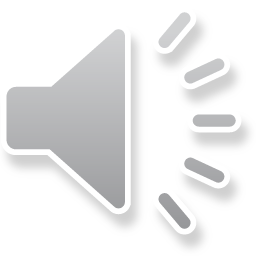 4
Linear dependence and independence of vectors
Definition
Thus, saying that a vector u is linearly dependent on a collection of vectors v1, …, vn is the same as saying that the system of linear equations corresponding to 

      has at least one solution 

Similarly, saying that a vector u is linearly independent of a collection of vectors v1, …, vn is the same as saying that the system of linear equations corresponding to 

      has no solution
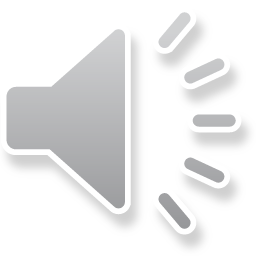 5
Linear dependence and independence of vectors
Dependence of vectors
Theorem
	If u is a non-zero vector and u linearly depends on a	a collection of vectors v1, …, vn, then there must be at	least one vector vk that linearly depends on	u, v1, …, vk–1, vk+1, …, vn
Proof:
	If                                           and u is not the zero vector,	then the solution vector a cannot be the zero vector.
	Thus, at least one  entry ak ≠ 0.
	Thus,
▮
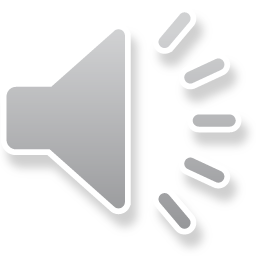 6
Linear dependence and independence of vectors
Dependence of vectors
For example,  given




     the corresponding system of linear     equations has one unique solution



Thus
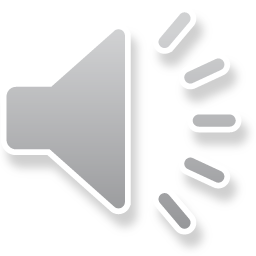 7
Linear dependence and independence of vectors
Definitions
Definition:
	Recall that the rank of an augmented matrix                is the 	number of non-zero rows any row-equivalent augmented 	matrix that is in row-echelon form 

Note that we can perform row operations on simply a matrix A without the augmentation with a target vector b

Definition
	The rank of a matrix A is the number of non-zero rows of	any row-equivalent matrix that is in row-echelon form
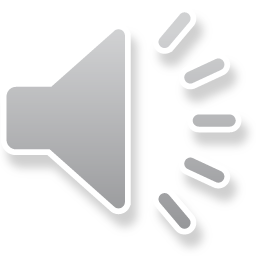 8
Linear dependence and independence of vectors
Terminology
For example, because



      thus, the rank(A) = 2

For example, because




      thus, the rank(B) = 4
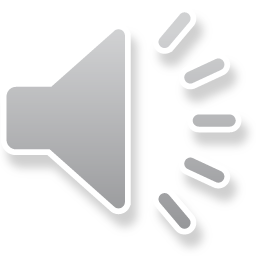 9
Linear dependence and independence of vectors
Terminology
Finally, because 



      thus, the rank(C) = 2
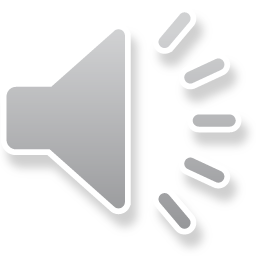 10
Linear dependence and independence of vectors
Approach to determining dependence
If all you are asked “Is u linearly dependent on v1, …, vn?”then all you must do is check if 

      where
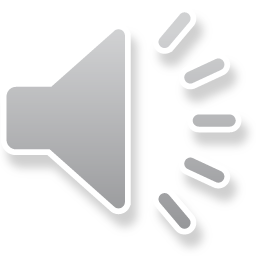 11
Linear dependence and independence of vectors
Examples
For example,

      depends on 



       because 




        and rank( V ) = 3 = rank( V ⋮ u ) for all u
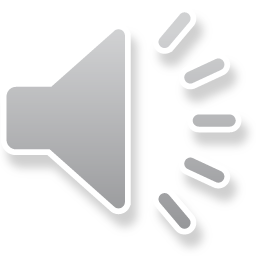 12
Linear dependence and independence of vectors
Examples
For example,

      depends on 



       where d1 ≠ 0, d2 ≠ 0 and d3 ≠ 0  because 




        and rank( V ) = 3 = rank( V ⋮ u ) for all u
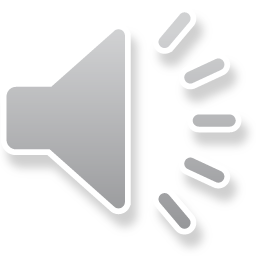 13
Linear dependence and independence of vectors
Examples
For example,

      depends on 



       because (without partial pivoting): 




        and rank( V ) = 2 = rank( V ⋮ u ) for this u
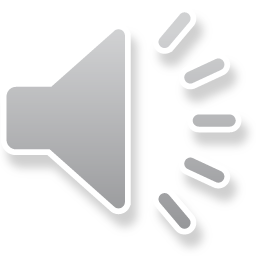 14
Linear dependence and independence of vectors
Examples
For example,

      does not depends on 



       because (without partial pivoting): 




        and rank( V ) = 2 ≠ 3 = rank( V ⋮ u ) for this u
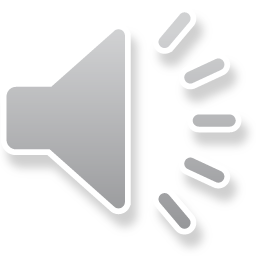 15
Linear dependence and independence of vectors
Examples
For example,

      does not depend on



       because 




        and rank( V ) = 2 ≠ 3 = rank( V ⋮ u ) for this u
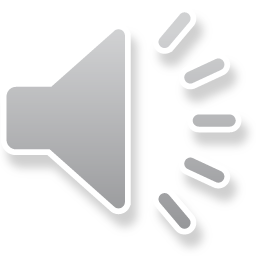 16
Linear dependence and independence of vectors
Definitions
Definition
	A collection of vectors is linearly independent if no vector 	depends on the other vectors in the collection.
That is, no vector in collection set can be written as a linear combination of the other vectors

Definition
	A collection of vectors is linearly dependent if it is not 	linearly independent.
That is, there is a vector in the collection that can be written as a linear combination of the other vectors 
That is, there is at least one vector in the collection that depends on the others
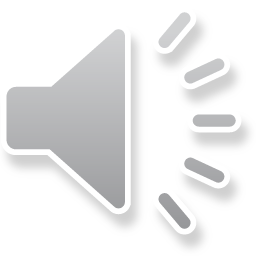 17
Linear dependence and independence of vectors
Collections with the zero vector
Definition
	Note that the collection containing only the zero vector	is linearly dependent, because the zero vector is the	sum of no vectors:
Recall that the sum of no numbers is equal to 0

Consequently, a collection with only one non-zero vector v is always guaranteed to be linearly independent
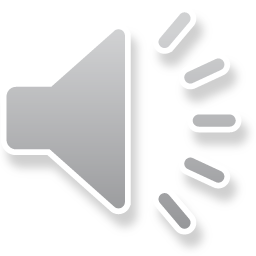 18
Linear dependence and independence of vectors
Collections with the zero vector
Theorem
	Any collection of n vectors v1, …, vn of which one of them is	the zero vector is linearly dependent.
Proof:
	Assume vk is the zero vector.
	Thus vk = 0·v1 + ··· + 0·vk–1 + 0·vk+1 + ··· + 0·vn
	Thus, one vector depends on the others.
	Thus, the collection is linearly dependent. ▮
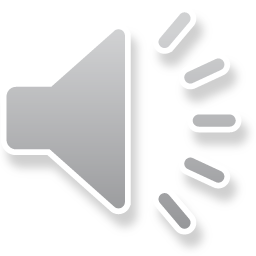 19
Linear dependence and independence of vectors
Determining linear independence
Theorem
	A collection of n vectors v1, …, vn is linearly independent if	and only if rank( V ) = n where                                     .
Proof:
	Let us prove this by induction.
	If n = 1, then a single non-zero vector is linearly independent,		and a single zero vector is linearly dependent.
	If V = (v1), then if v1 is not the zero vector, rank(V) = 1 = n,
		and if v1 is the zero vector, rank(V) = 0 ≠ n.
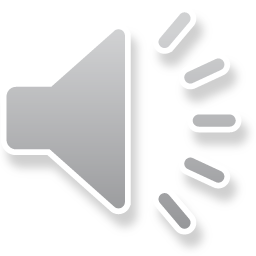 20
Linear dependence and independence of vectors
Determining linear independence
Next, assume for an arbitrary n that a collection of n vectors	v1, …, vn is linearly independent if and only if rank( V ) = n.

	For n + 1, if v1, …, vn are not linearly independent, then 	adding another vector vn+1 into the collection cannot make	the collection linearly independent.
If vk = a1v1 + ··· + ak–1 vk–1 + ak+1vk+1 + ··· + anvn
        then vk = a1v1 + ··· + ak–1 vk–1 + ak+1vk+1 + ··· + anvn + 0 vn+1
	Also, as rank( V ) < n, so rank( (v1 ··· vn vn+1) ) < n + 1.
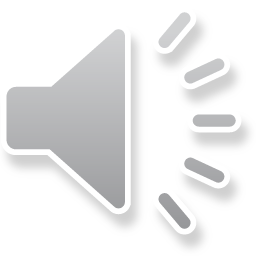 21
Linear dependence and independence of vectors
Determining linear independence
For n + 1, if v1, …, vn are linearly independent then by	assumption, rank( V ) = n.
	Suppose we add another vector vn+1 into the collection.
	Now, rank( V ⋮ vn+1 ) must equal either n or n + 1.
	If rank( V ⋮ vn+1 ) = n = rank( V ), then there is a unique	solution to  a1v1 + ··· + anvn = vn+1, so vn+1 depends	on the first n vectors, and rank( (v1 ··· vn vn+1) ) = n ≠ n + 1.

	If rank( V ⋮ vn+1 ) = n + 1, then there is no solution to	a1v1 + ··· + anvn = vn+1, so vn+1 is independent of the first n	vectors.
	Thus, the vectors v1, …, vn, vn+1 are linearly independent		 and rank( (v1 ··· vn vn+1) ) = n + 1. ▮
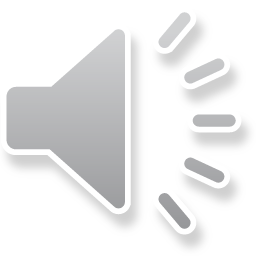 22
Linear dependence and independence of vectors
Determining linear independence
Theorem
	A collection of n vectors v1, …, vn in Rm where m < n is 	never linearly independent.

Proof:
	The maximum rank of an m × n matrix V is min{m, n},	and if m < n then rank(V) < n
	Thus, it is impossible for rank(V) = n. ▮
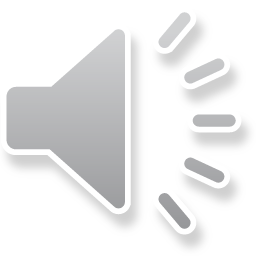 23
Linear dependence and independence of vectors
Determining linear independence
Theorem
	A collection of n vectors v1, …, vn in Rm is linearly independent if 	and only if the only solution to
a1v1 + ··· + anvn = 0
	is the trivial solution.
Proof:
	The matrix V is an m × n matrix.
	Consider solving (V ⋮ 0m). 
	If rank(V ⋮ 0) = n, then there is a unique solution,
		and that unique solution is a1 = ··· = an = 0.
	If rank(V ⋮ 0) < n, then there is at least one free variable,
		and so there are infinitely many solutions. ▮
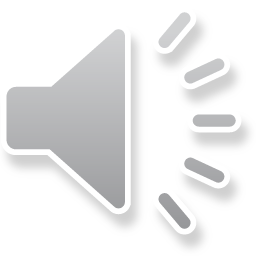 24
Linear dependence and independence of vectors
Question on linear dependence
Theorem
Given a collection of n vectors v1, …, vn in Rm that is known to be linearly dependent, then there is a first vector vk that linearly depends on the first k – 1 linearly independent vectors.
Proof:
	The matrix V must have rank( V ) < n.
	Thus, there is at least one free variable if we were solving (V ⋮ 0).
	Find a row-equivalent matrix in row-echelon form.
	From our algorithm, there is a first column that does not contain	a leading non-zero entry.
	If it is the first column, that column must be the zero vector,		which is not linearly independent.
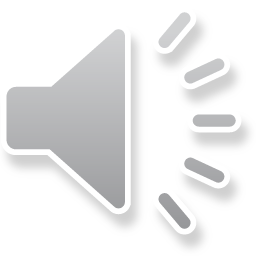 25
Linear dependence and independence of vectors
Question on linear dependence
Otherwise, there is another first column that does not contain	a leading non-zero entry: let that be Column k.






	Now, given the first k – 1 vectors,		the matrix (v1  ··· vk–1) must have rank k – 1.
	Thus, the augmented matrix (v1  ··· vk–1 ⋮ vk) must also have rank k – 1.
	Therefore, there is a unique solution for vk as a linear 	combination of the first k – 1 linearly independent vectors. ▮
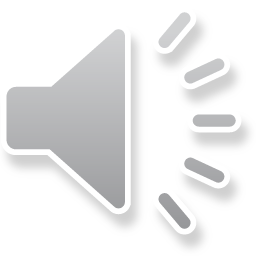 26
Linear dependence and independence of vectors
Summary
Following this topic, you now
Understand when and how to determine if a vector depends on a given collection of vectors
Know the definition of the rank of a matrix
Understand what is a linearly dependent and what is a linearly independent set of vectors
Understand that a collection of n vectors is linearly independent if and only the rank of the corresponding matrix is also n
Are aware that, for example 5 vectors in R4 can never be linearly independent
Are aware that, given n linearly dependent vectors, we can find a first vector that linearly depends on the previous linearly independent vectors
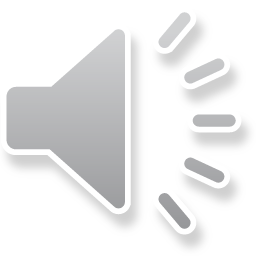 27
Linear dependence and independence of vectors
References
[1]	https://en.wikipedia.org/wiki/Linear_independence
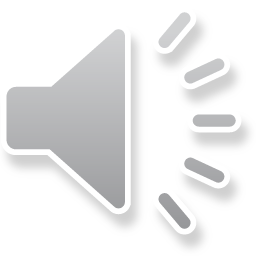 28
Linear dependence and independence of vectors
Acknowledgments
None so far.
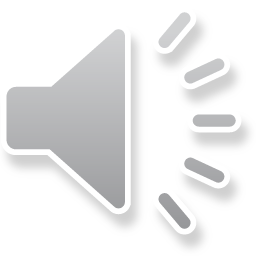 29
Linear dependence and independence of vectors
Colophon
These slides were prepared using the Cambria typeface. Mathematical equations use Times New Roman, and source code is presented using Consolas.  Mathematical equations are prepared in MathType by Design Science, Inc.
Examples may be formulated and checked using Maple by Maplesoft, Inc.

The photographs of flowers and a monarch butter appearing on the title slide and accenting the top of each other slide were taken at the Royal Botanical Gardens in October of 2017 by Douglas Wilhelm Harder. Please see
https://www.rbg.ca/
for more information.
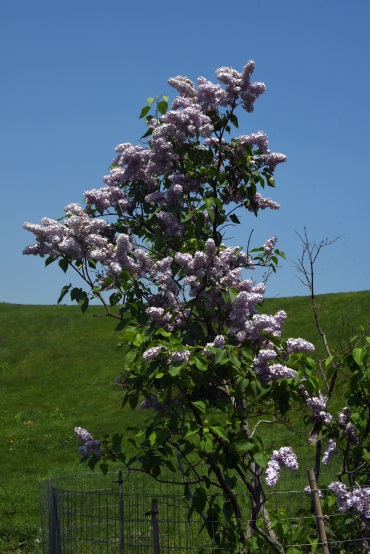 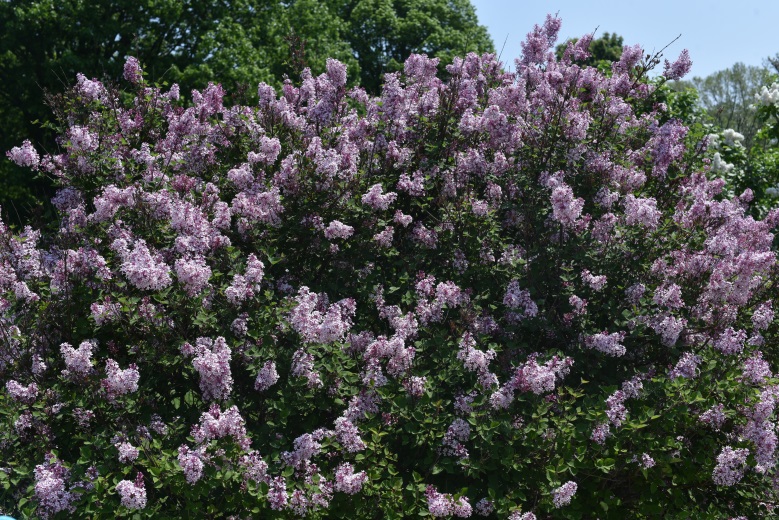 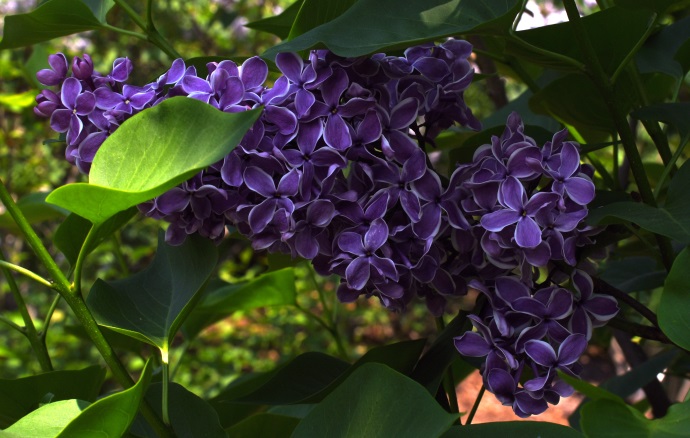 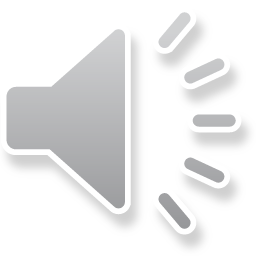 30
Linear dependence and independence of vectors
Disclaimer
These slides are provided for the ne 112 Linear algebra for nanotechnology engineering course taught at the University of Waterloo. The material in it reflects the authors’ best judgment in light of the information available to them at the time of preparation. Any reliance on these course slides by any party for any other purpose are the responsibility of such parties. The authors accept no responsibility for damages, if any, suffered by any party as a result of decisions made or actions based on these course slides for any other purpose than that for which it was intended.
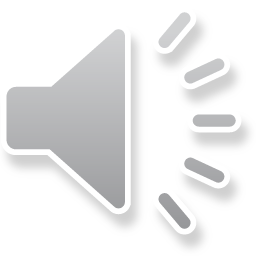 31